Network Infrastructure Projects
Wireless Network Refresh
Frank GuerraIT PMO
06/14/2017
Statement from Project Charter
The wireless networks supporting the UCSF enterprise have grown over the last 10 years from independently managed team and departmental installations to the centrally managed enterprise solution. This wireless expansion project is intended to “correct and unify wireless for the future”.
6/14/2017
2
Network Infrastructure: Wireless Network Refresh
Project Goals
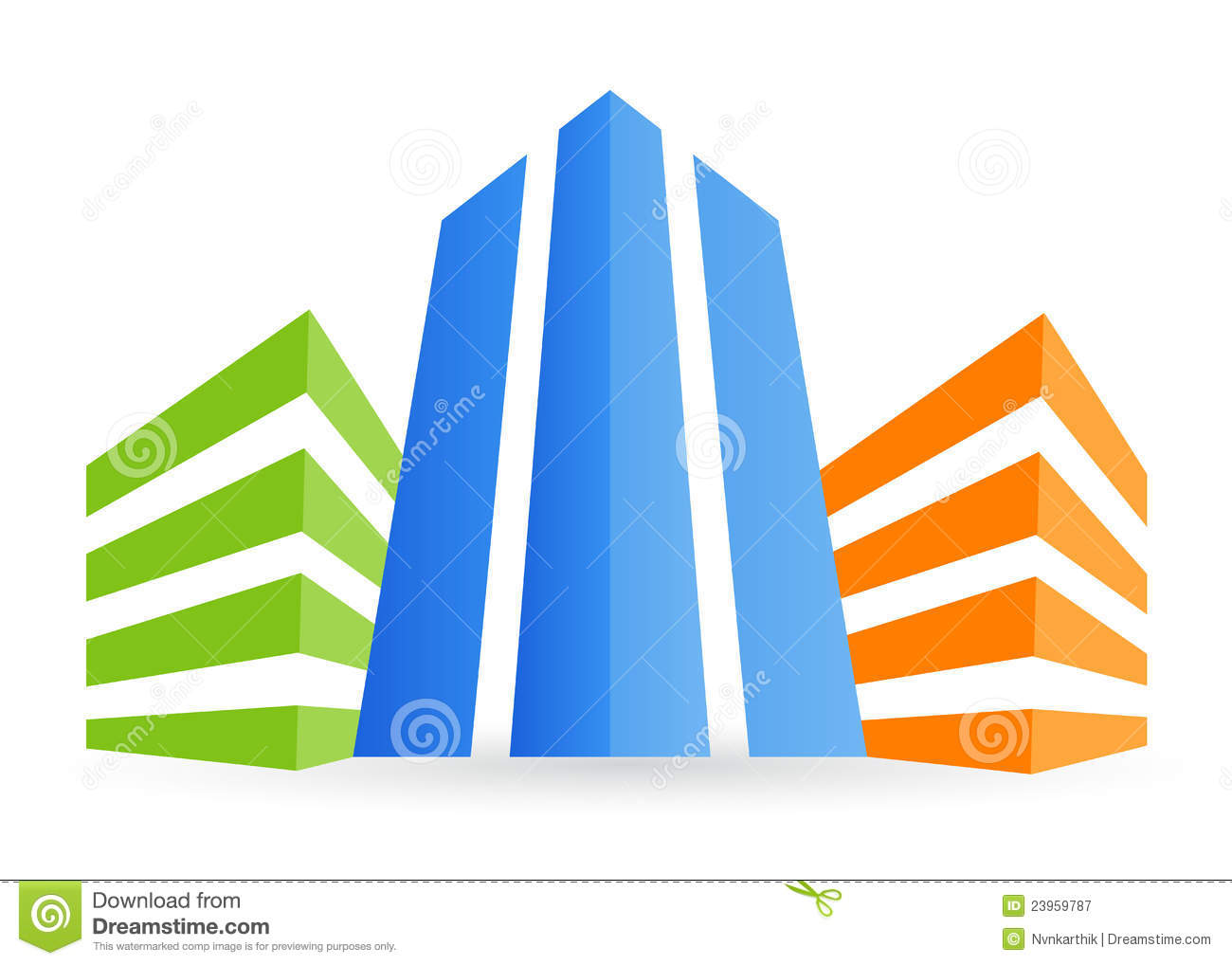 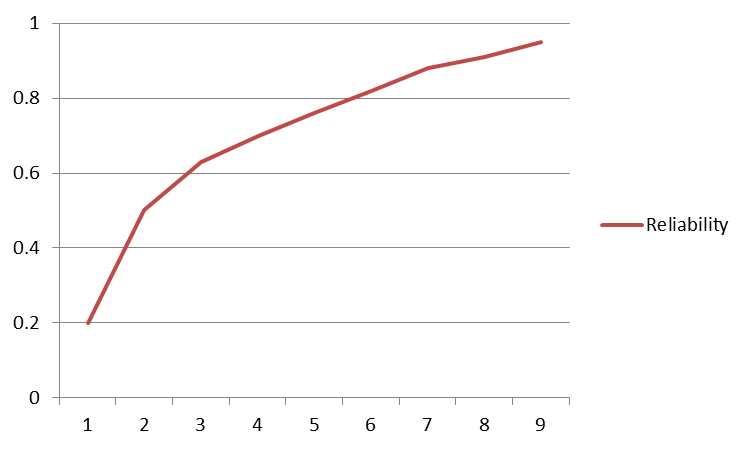 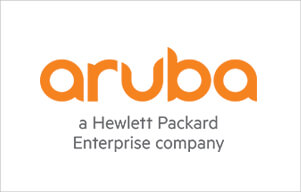 Enterprise Solution
Wall to Wall Coverage
Improve Reliability
Single Vendor Standard
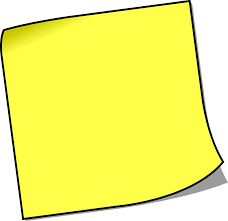 … plus other improvements
6/14/2017
3
Network Infrastructure: Wireless Network Refresh
[Speaker Notes: Increase Wireless Performance
Address Spotty Wireless Connectivity
Eliminate Drops in Wireless Connection
Migrate from Departmental Solutions
Improvements at the controller
Provide a platform for new applications
Eliminate rogue wireless networks]
Approach
6/14/2017
4
Network Infrastructure: Wireless Network Refresh
Technology Direction
6/14/2017
5
Network Infrastructure: Wireless Network Refresh
[Speaker Notes: Bluetooth Low Energy Beacons
Enable location aware mobile apps
Provide indoor turn-by-turn navigation
Location relevant content and services
Personalized guest experience
ClearPass]
Current Standard Overview
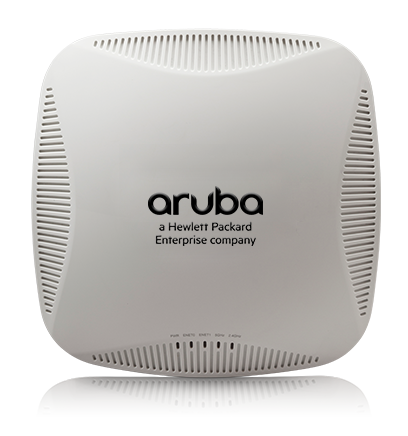 Managed by Aruba mobility controller
Operating at 1.3 Gbps in the 5-GHz band and 600 Mbps in the 2.4-GHz band, these three-stream APs are up to three-times faster than 802.11n APs.
Replaces Cisco wireless access points and older generation Aruba wireless network devices
6/14/2017
6
Network Infrastructure: Wireless Network Refresh
AP Layout Example: MSB, 2nd Floor
Ten (10) existing APs in immediate area
Eleven (11) APs in updated wireless network design
Nine (9) new locations indicated in red
Eight (8) existing denoted in green
Two (2) existing APs (shaded areas) will be unchanged
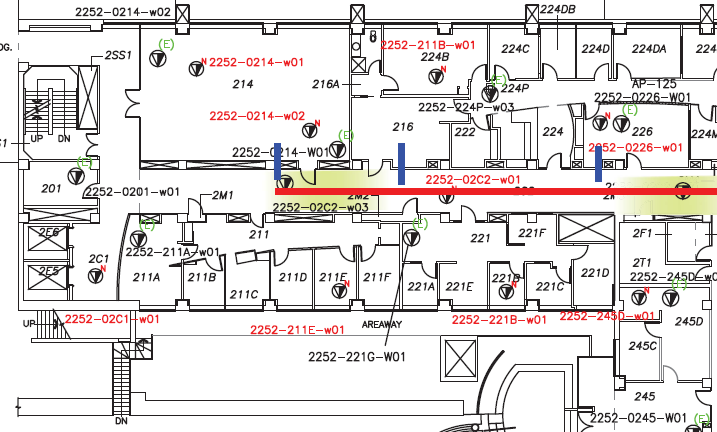 6/14/2017
7
Network Infrastructure: Wireless Network Refresh
Delivery Timeline - Campus
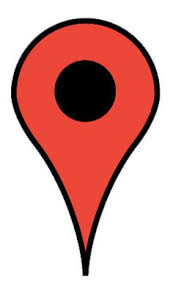 Planned scheduled through FY18
6/14/2017
8
Network Infrastructure: Wireless Network Refresh
Delivery Timeline – Medical Center
Planned scheduled through FY18
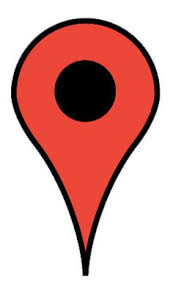 Project Manager: Joey Devasi
6/14/2017
9
Network Infrastructure: Wireless Network Refresh
Questions? (Here are some suggestions)
Why do we have to refresh the wireless network?
How do I stay informed regarding delivery dates for ( my building ) ?
Why do we need a new layout? Why can’t we just replace the old device with the new device?
Is this only Campus buildings?
How many APs will be going into my area? How do I request more?
Why are we doing this now?
What does “location relevant content and services” mean?
6/14/2017
10
Network Infrastructure: Wireless Network Refresh